KIT AZIENDE Funzione SSP/HSE
TEMA: SICUREZZA ED EMERGENZA
1. Condividi le procedure di emergenza
Contesto: in caso di riunioni, formazioni, momenti informali per parlare di sicurezza, revisione delle procedure.
2. Proponi una formula ingaggiante per le prove di evacuazione
Contesto: prova periodica in azienda (coinvolgimento di tutta la popolazione aziendale).
3. Parcheggia l’auto rivolta verso l’uscita
Contesto: momenti di sensibilizzazione, istruzioni operative (coinvolgimento di tutta la popolazione aziendale).
Condividi le procedure di emergenza
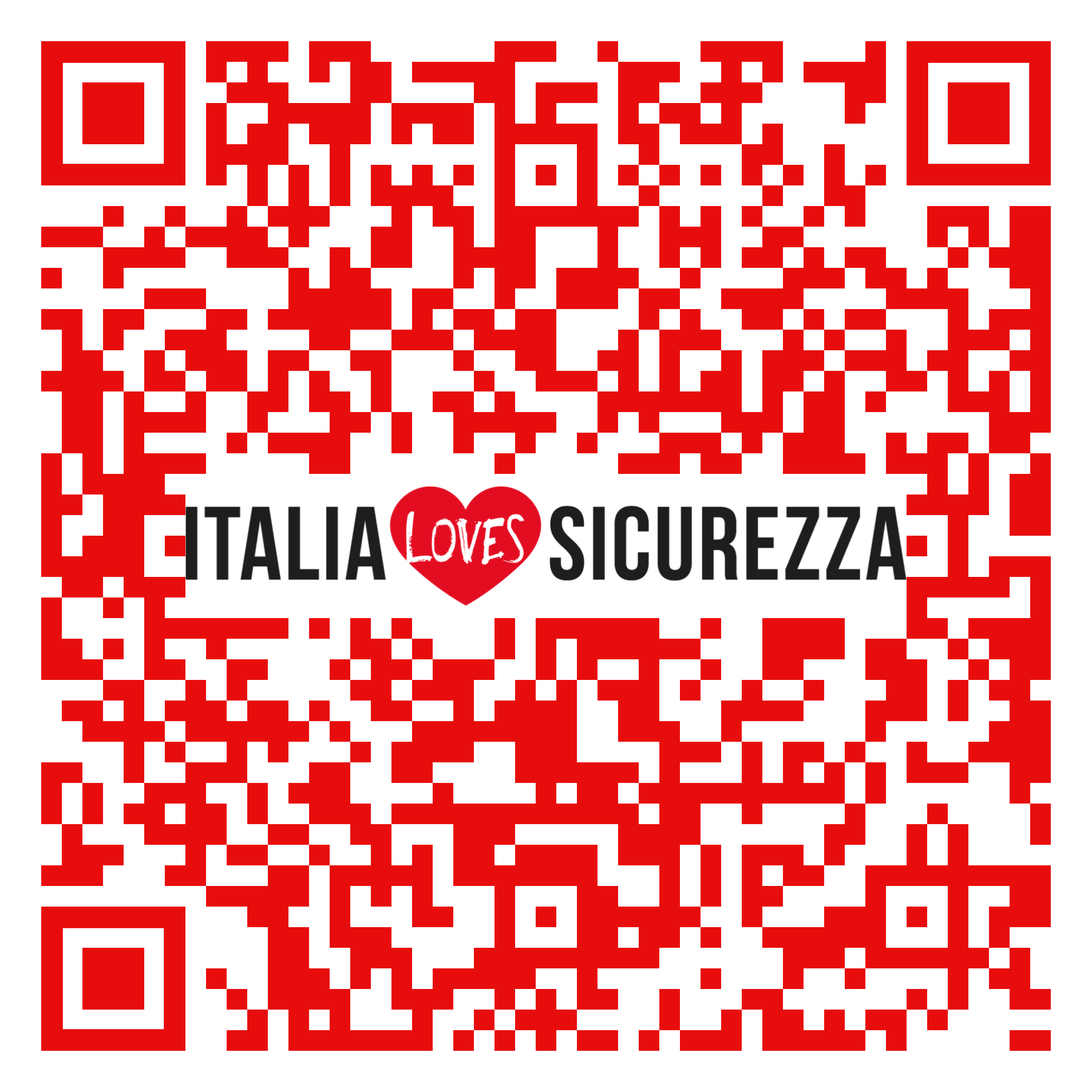 sicurezza ed emergenza
Condividi le procedure di emergenza
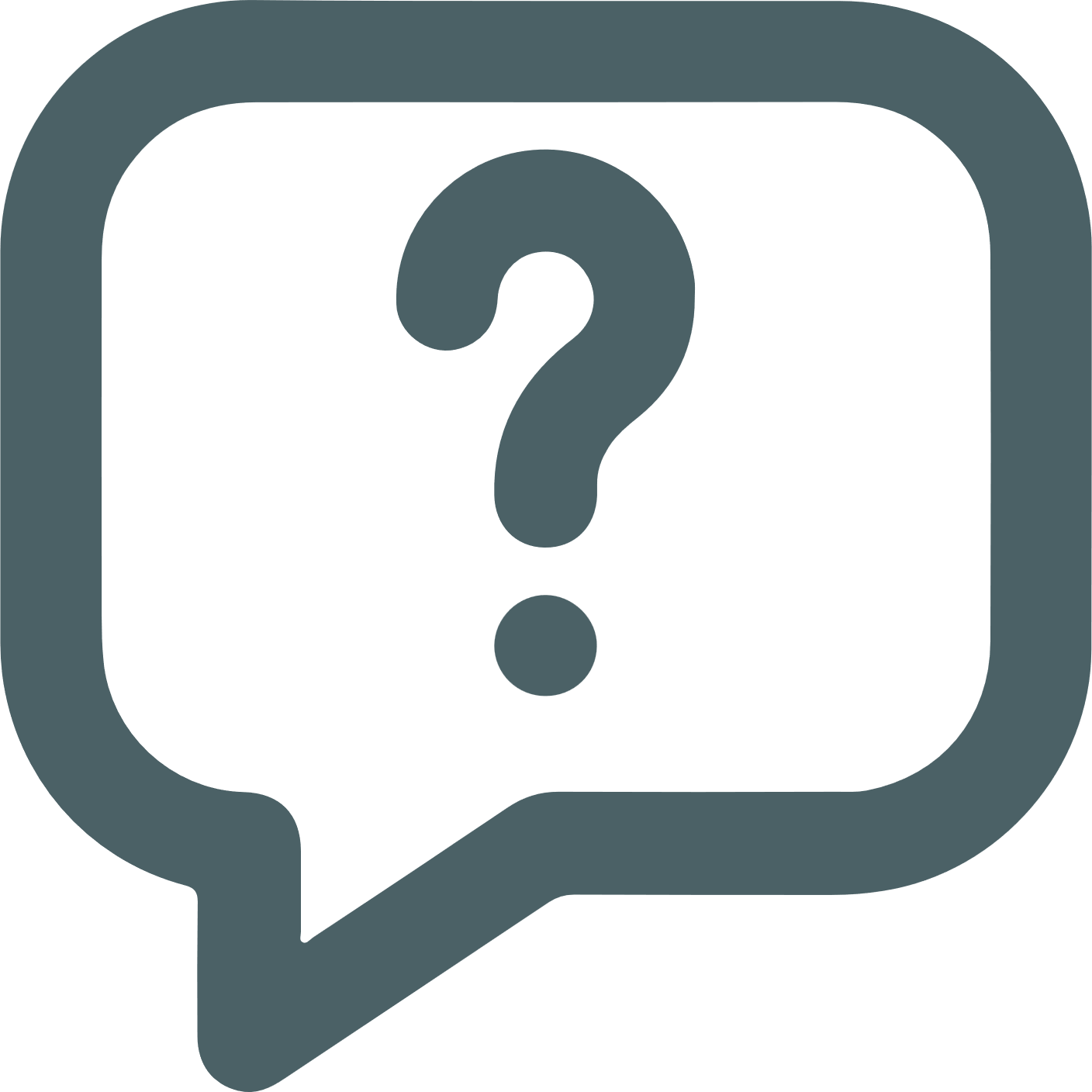 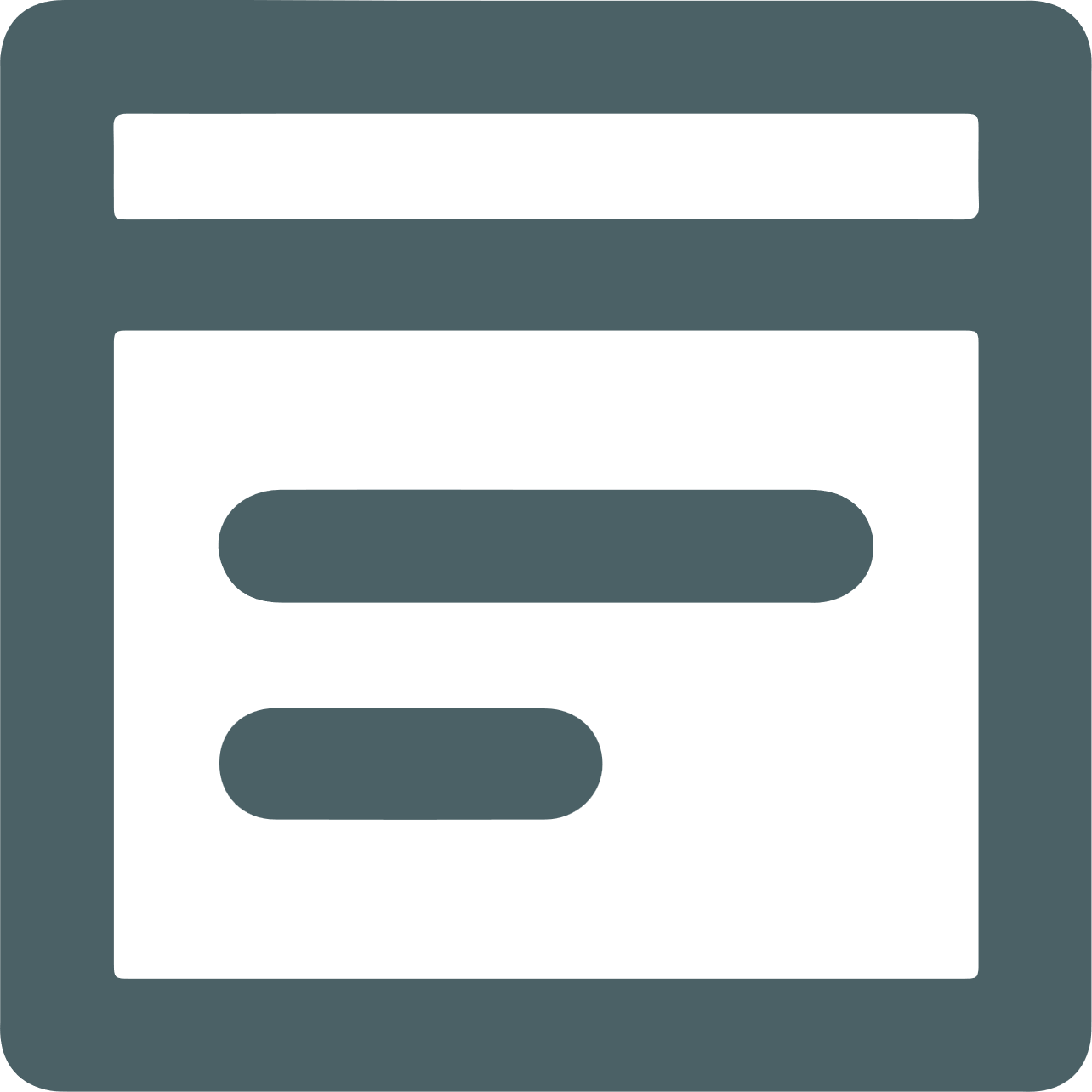 DESCRIZIONE
Discuti con i tuoi colleghi (o se non le conosci chiedi informazioni) le procedure di emergenza proprie del luogo di lavoro in cui ti trovi: ad es. verificate insieme che le uscite di emergenza siano presenti e libere, individuate qual è il segnale allarme e dove si trova il punto di raccolta, chi sono gli addetti al primo soccorso e che numero chiamare se necessario.
PERCHÉ
È fondamentale conoscere le operazioni da attuare per prevenire le situazioni di rischio in caso di emergenza e per abbandonare il luogo di lavoro - o la zona pericolosa - in modo tempestivo e sicuro. L’emergenza coglie di sorpresa e interferisce con i normali processi cognitivi, sapere come comportarsi può salvare la vita (propria e altrui)!
sicurezza ed emergenza
Proponi una formula ingaggiante per le prove di evacuazione
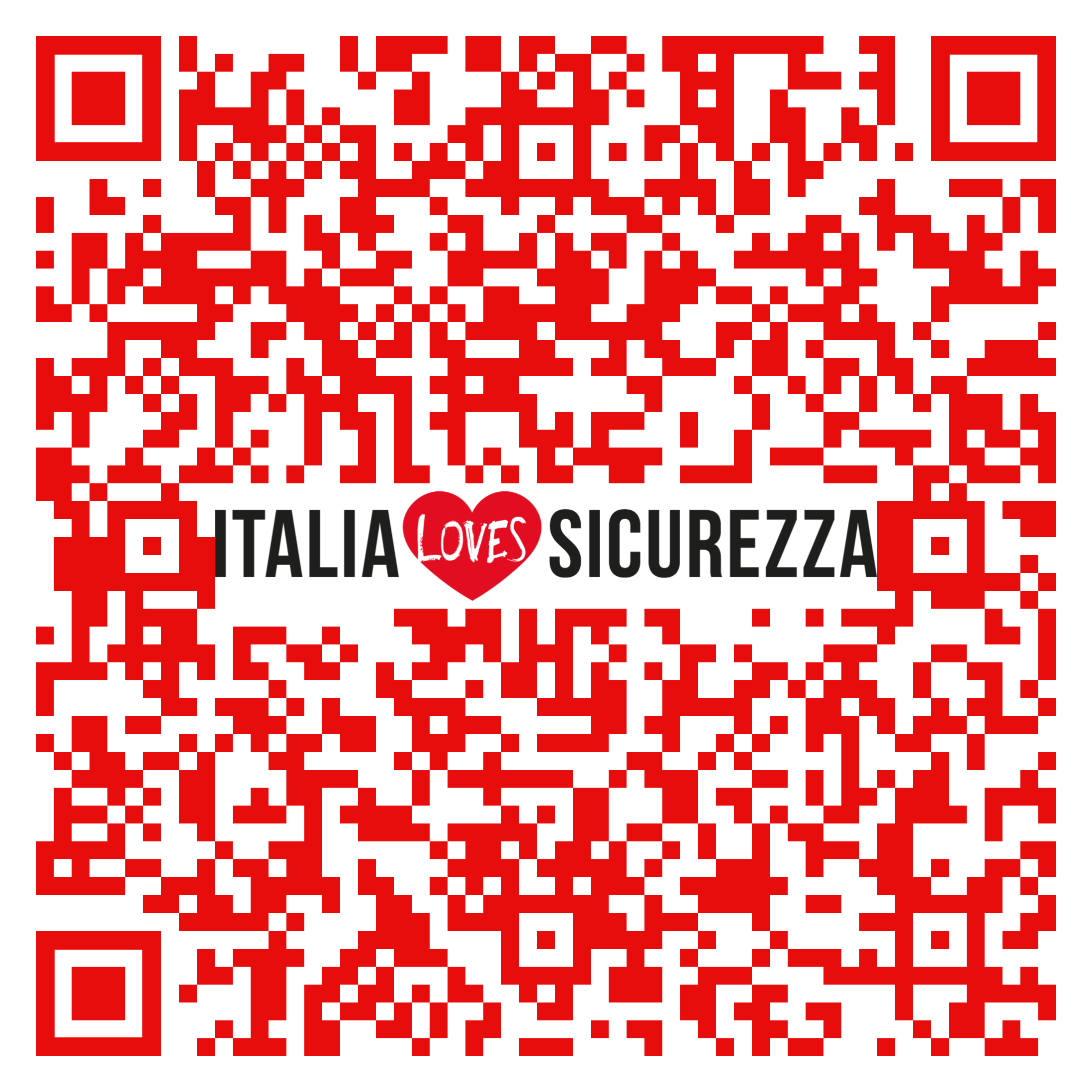 sicurezza ed emergenza
Proponi una formula ingaggiante per le prove di evacuazione
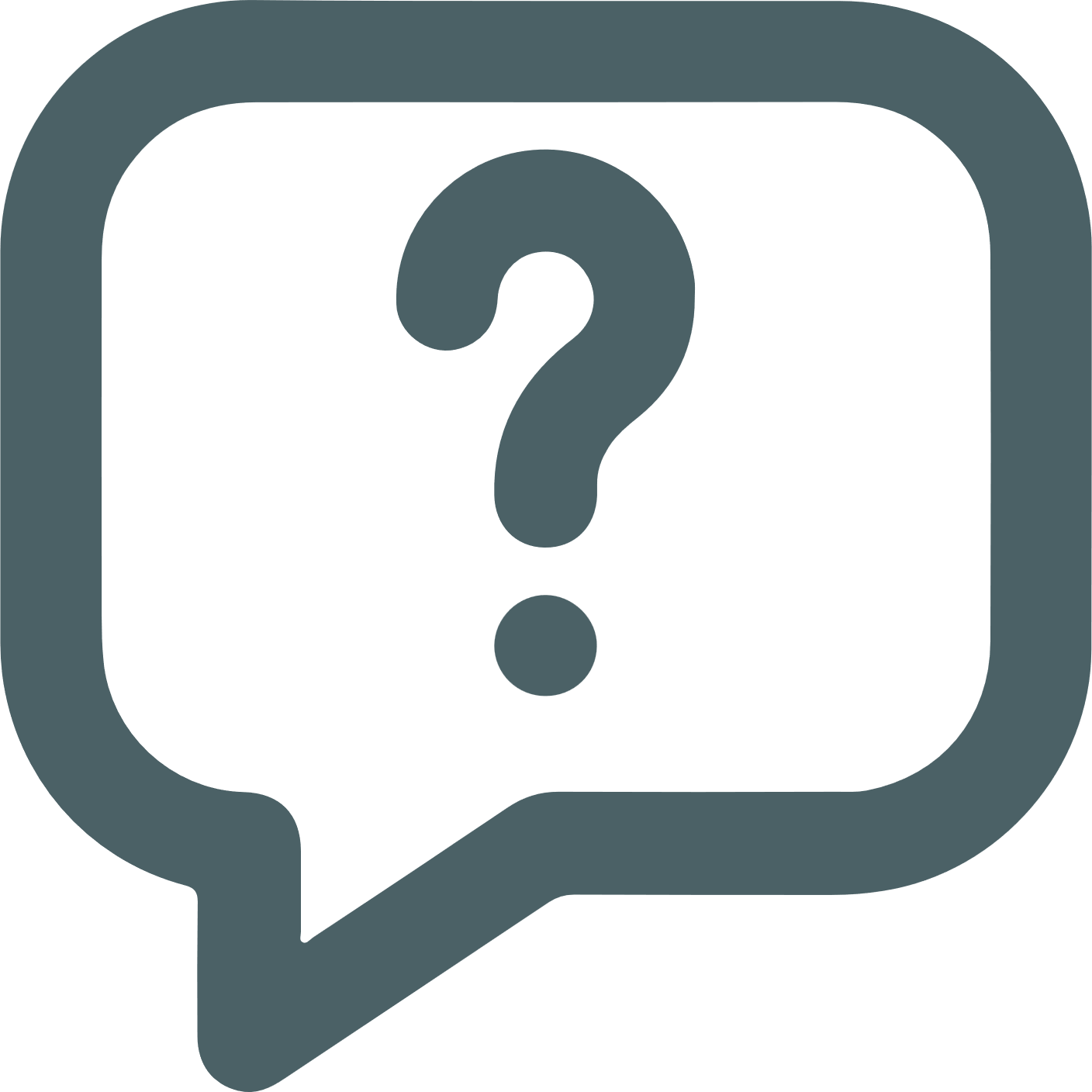 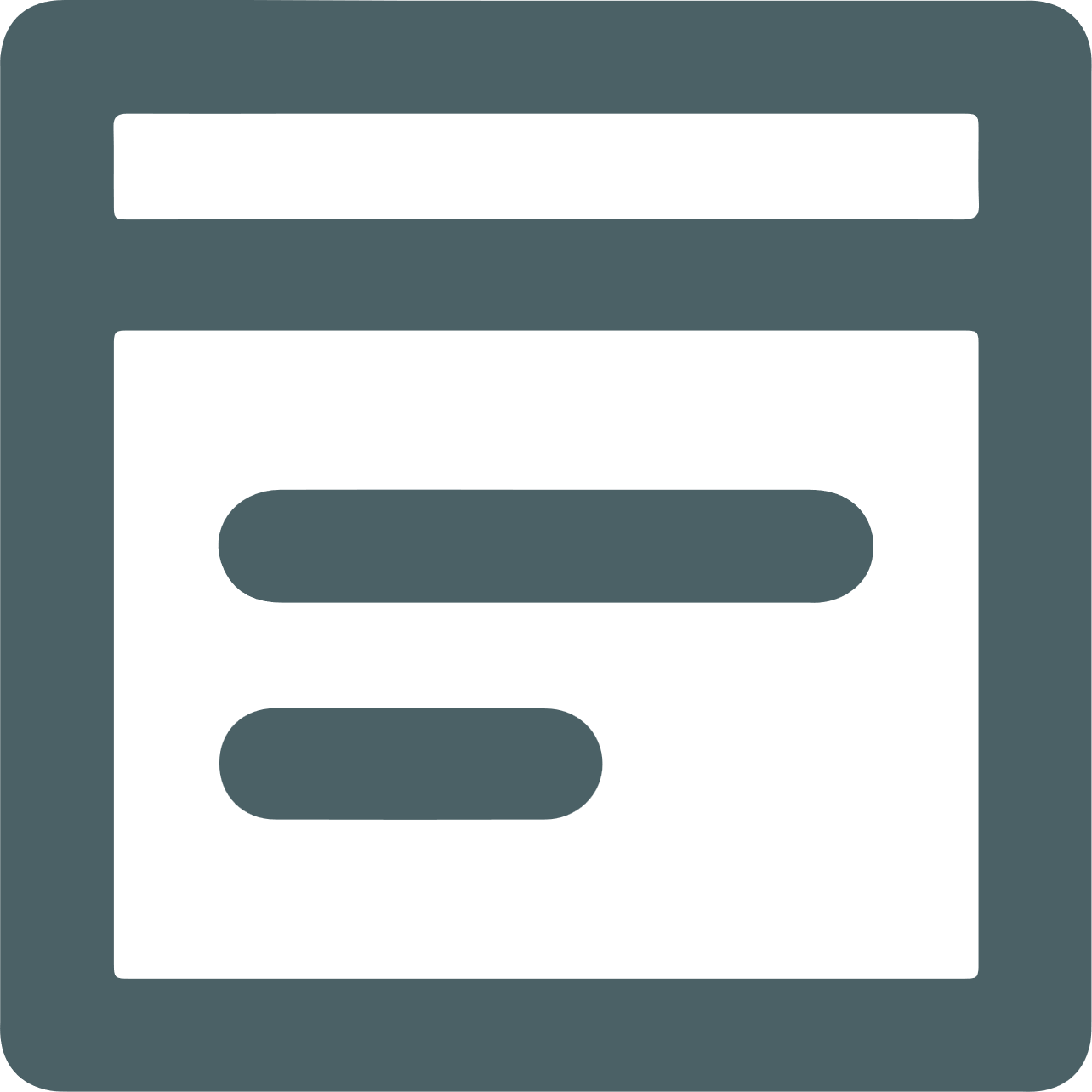 PERCHÉ

La prova di evacuazione può salvare la vita, è importante effettuarla ogni qualvolta sia prevista e memorizzare i giusti comportamenti da tenere.
DESCRIZIONE
In occasione delle prove periodiche di emergenza, proponi una soluzione accattivante (es. caccia al tesoro, role playing,…) per facilitare la partecipazione di tutti i colleghi e rendere l’esercitazione un vero e proprio apprendimento.
sicurezza ed emergenza
Parcheggia l’auto rivolta verso l’uscita
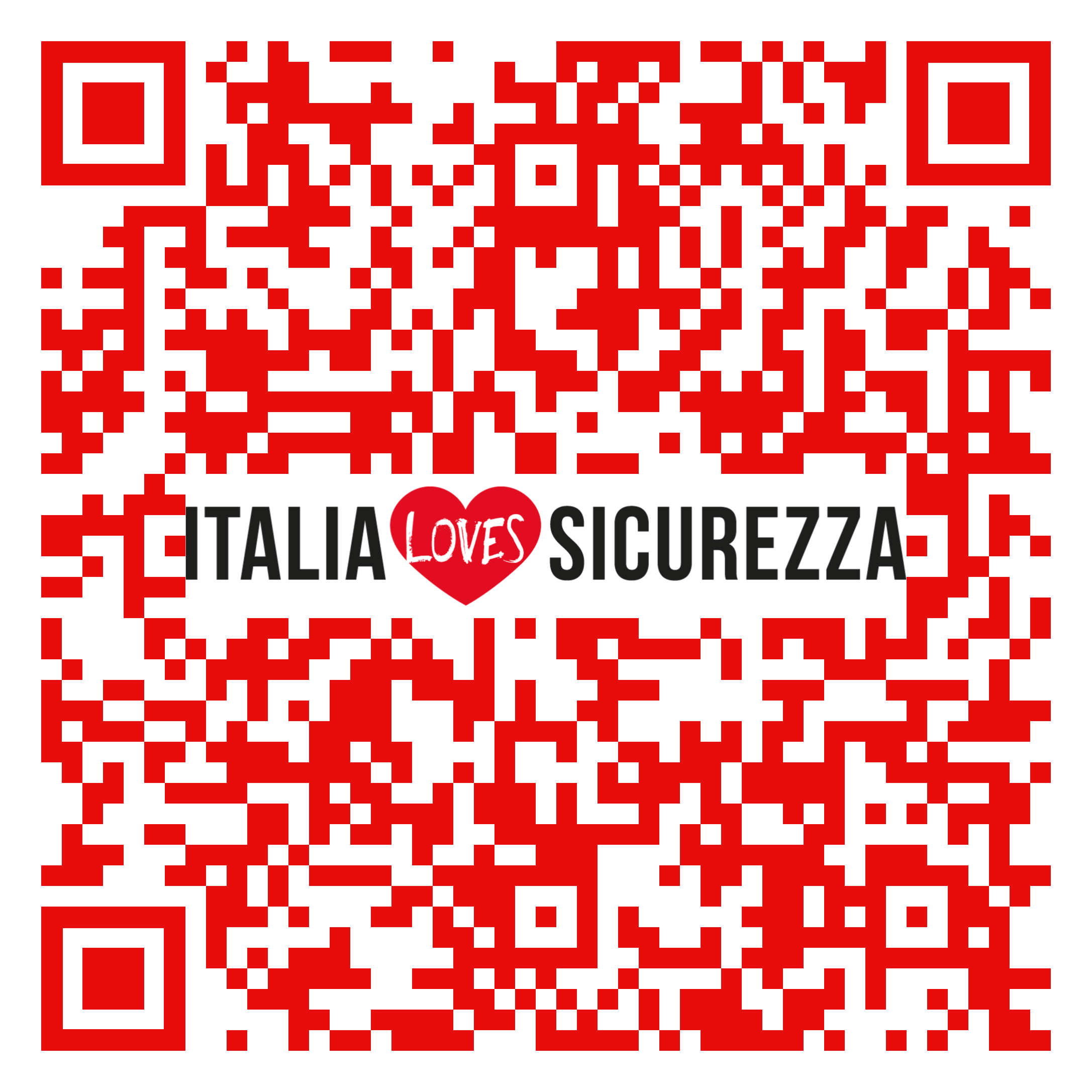 sicurezza ed emergenza
Parcheggia l’auto rivolta verso l’uscita
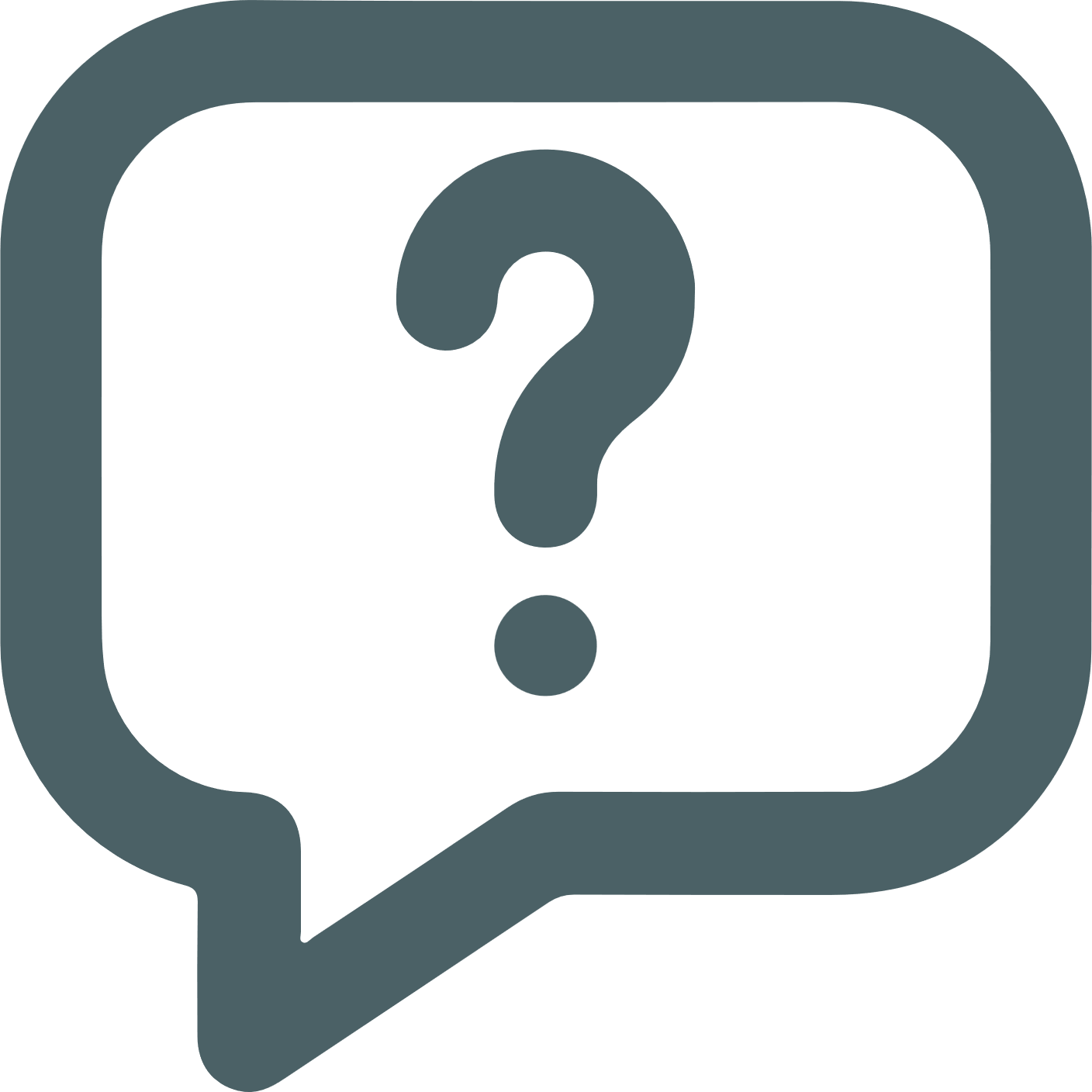 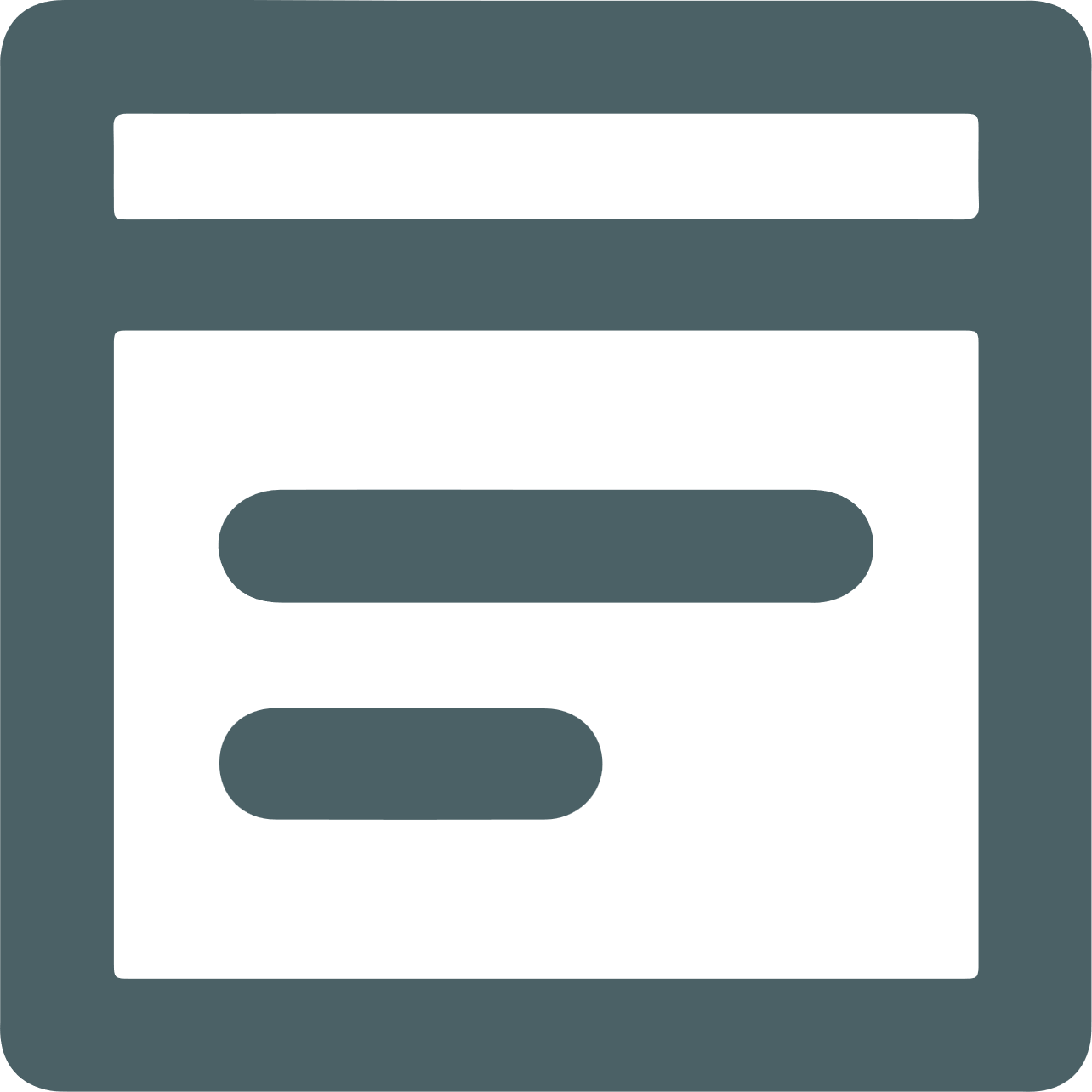 PERCHÉ

Sarà più facile eseguire la manovra con piena visibilità di ciò che accade intorno, come pedoni e altre auto in movimento.
DESCRIZIONE

Quando parcheggi guarda sempre dove si trova la via di uscita e posiziona il fronte auto rivolto in quella direzione, così da partire senza dover effettuare manovre aggiuntive.
sicurezza ed emergenza
TEMA: SENSIBILIZZAZIONE ALLA SICUREZZA
1. Scopri come innescare il cambiamento attraverso i comportamenti
Contesto: sessioni formative, eventi, incontri di sicurezza.
2. Adotta e condividi i principi cardine della cultura della sicurezza
Contesto: conclusione di incontri di sensibilizzazione sulla sicurezza, formazione, eventi aziendali (da proporre previa introduzione della campagna Obiettivo 18).
3. Segnala azioni e situazioni non sicure!
Contesto: conclusione di incontri di sensibilizzazione sulla sicurezza, formazione, eventi aziendali, riunioni di sicurezza, toolbox e safety meeting
Scopri come innescare il cambiamento attraverso i comportamenti
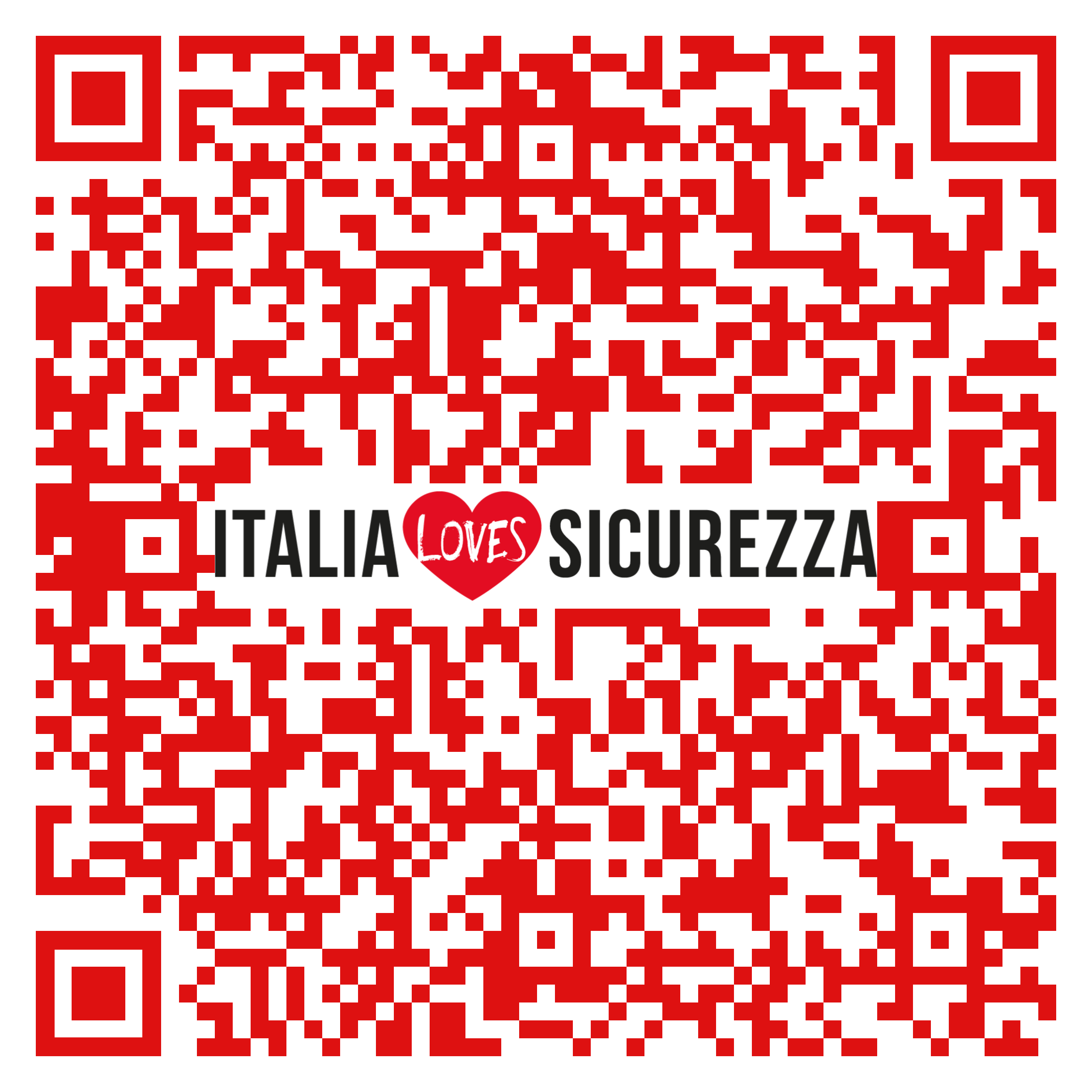 sensibilizzazione alla sicurezza
Scopri come innescare il cambiamento attraverso i comportamenti
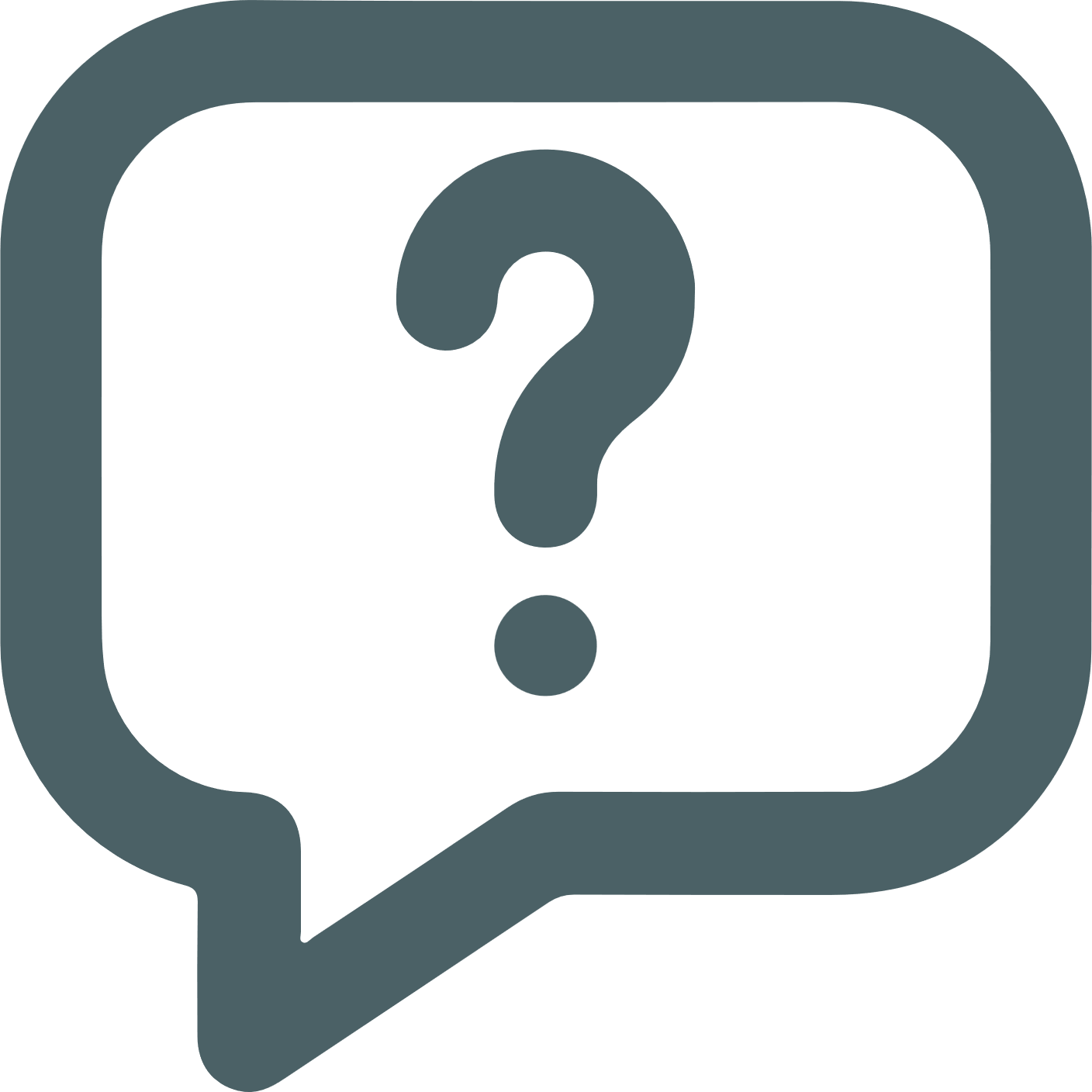 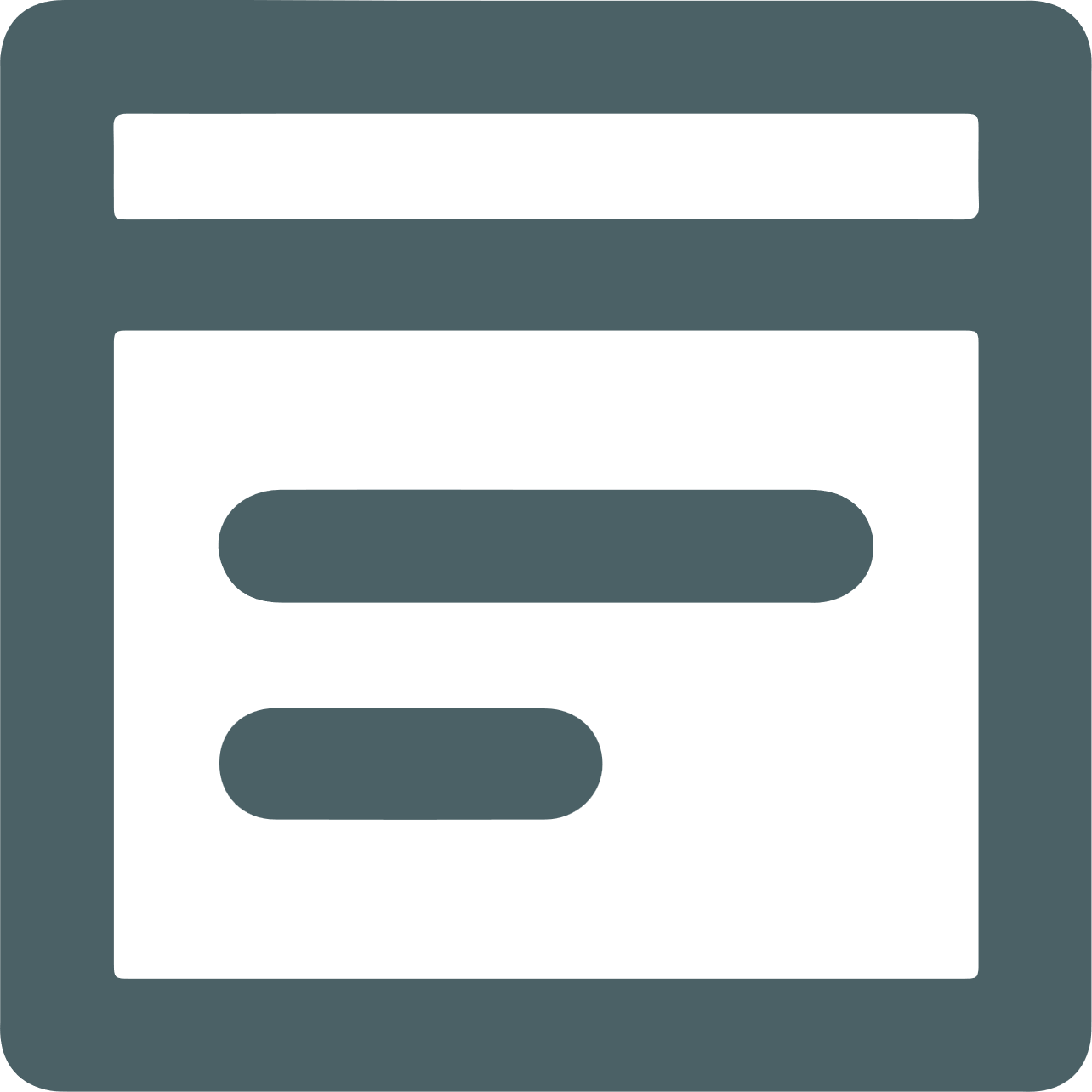 PERCHÉ

Come illustrato nel video, il cambiamento si genera attraverso la “moltiplicazione” di comportamenti virtuosi, un meccanismo esponenziale di coinvolgimento dei singoli per la diffusione della cultura. 

Diventa anche tu agente del cambiamento!
DESCRIZIONE
Guarda l’intervista a Leandro Herrero, ideatore della metodologia del Viral Change (cambiamento virale), sull’impatto che i tuoi comportamenti e quelli delle persone intorno a te possono avere sulla vita e sul cambiamento. Rifletti su un’azione sicura che ritieni fondamentale nella tua esperienza di vita o di lavoro, impegnati a rispettarla fin da subito e, se vuoi, lascia il tuo commento in merito.
https://youtu.be/yVHHzUcyqTo
sensibilizzazione alla sicurezza
Adotta e condividi i principi cardine della cultura della sicurezza
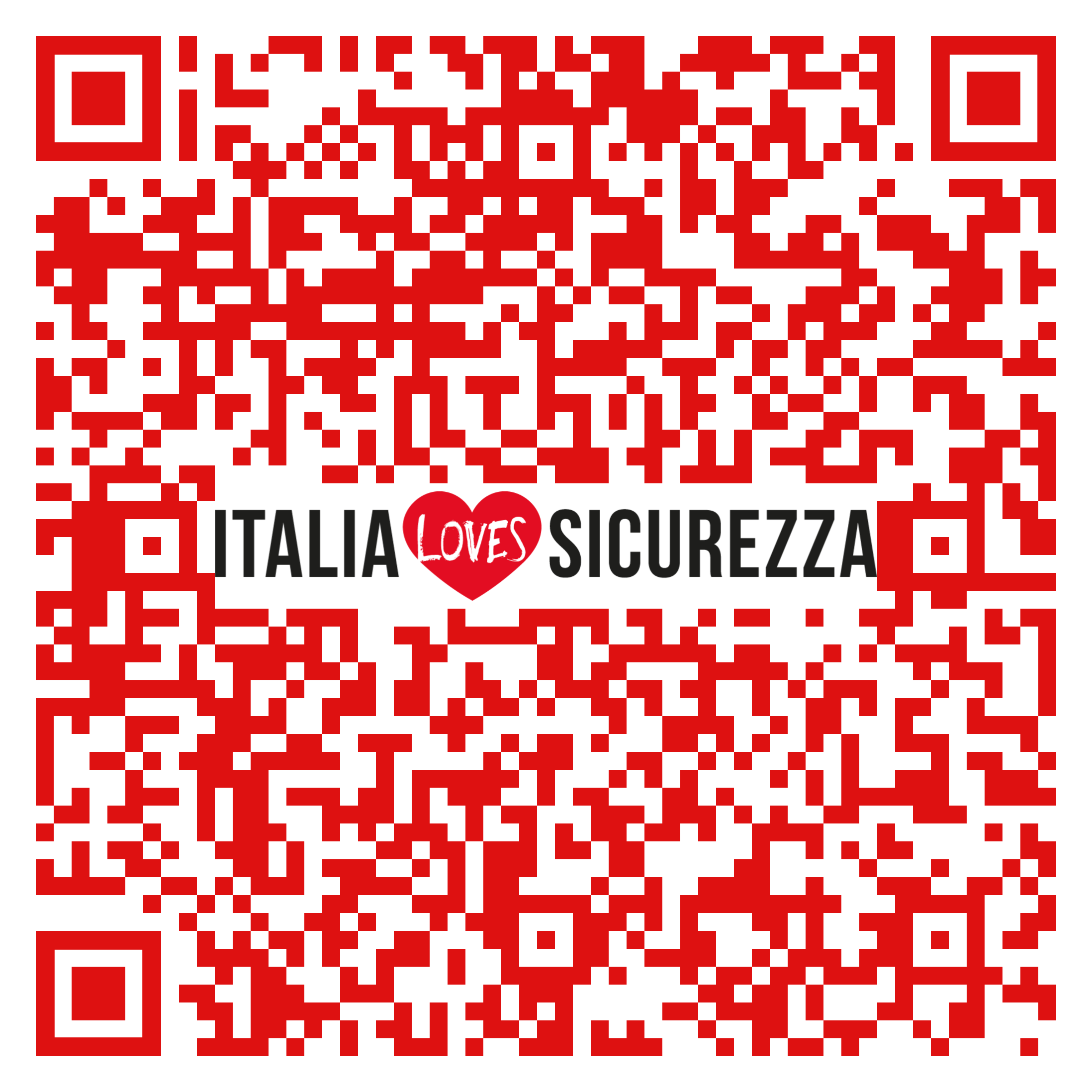 sensibilizzazione alla sicurezza
Adotta e condividi i principi cardine della cultura della sicurezza
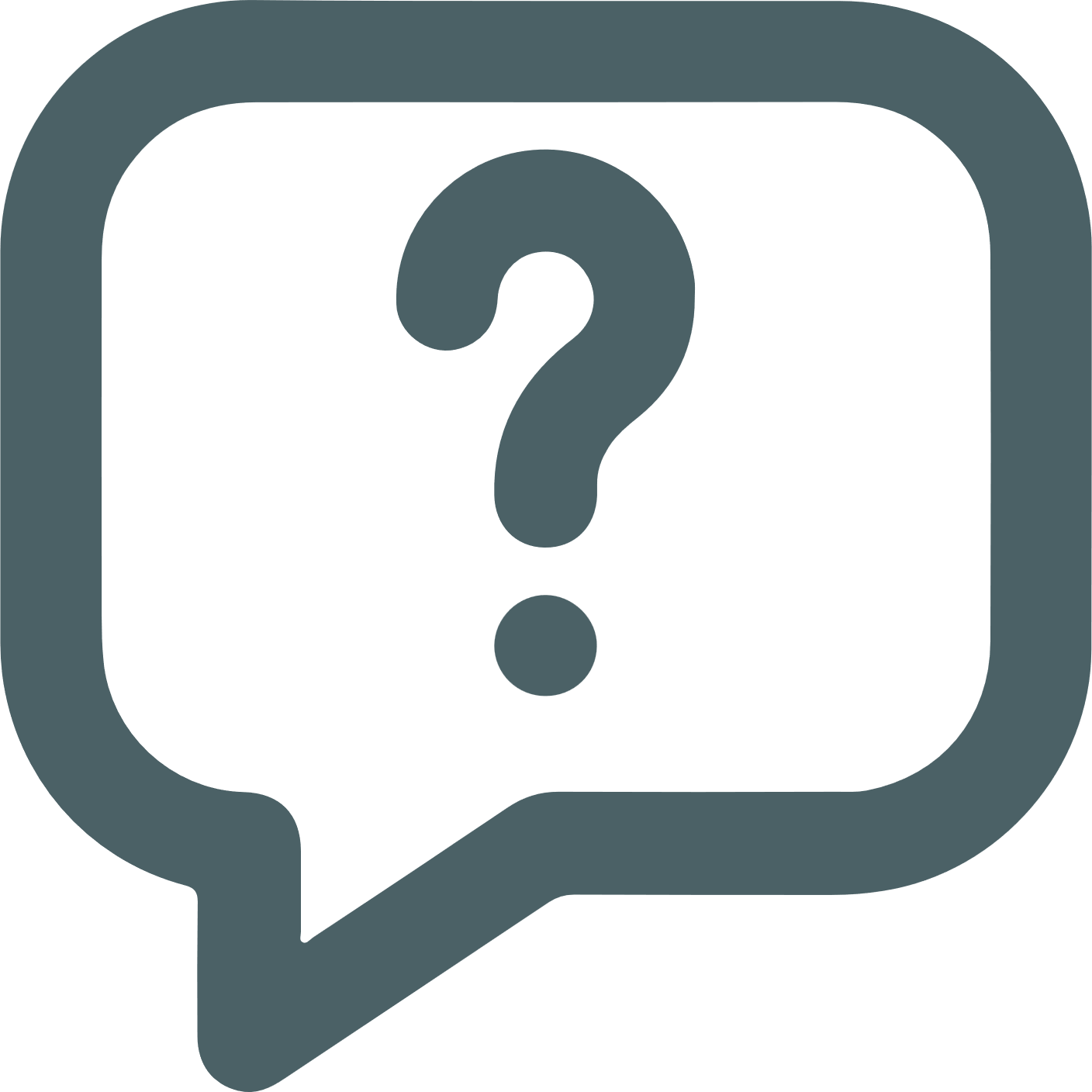 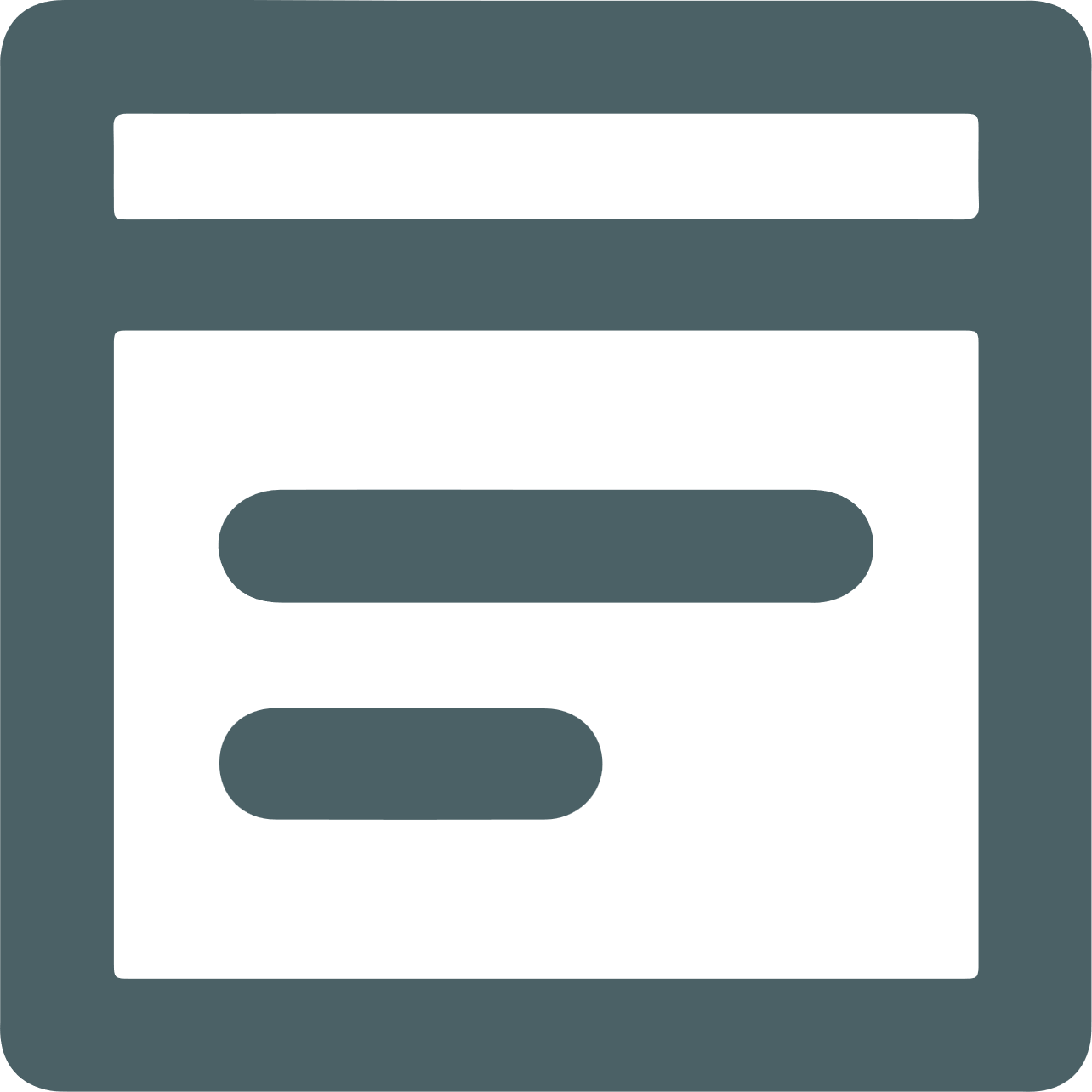 PERCHÉ
Perché: tutti possiamo contribuire a ridurre il numero di infortuni incidenti mortali sul lavoro, partendo dalla consapevolezza di quanto le nostre azioni siano importanti per noi stessi, per ispirare gli altri e per tutelarne la vita. 

Diffondi anche tu la cultura della sicurezza.
DESCRIZIONE
Prendi visione del video e del manifesto di Obiettivo 18 e discutine i valori (nel loro insieme o uno alla volta) con i tuoi colleghi. Puoi sceglierne uno in cui ti identifichi maggiormente e spiegarne le motivazioni, anche nella sezione commenti. 

Impegnati a rispettarlo da subito!
https://www.fondlhs.org/obiettivo18/
https://www.fondlhs.org/manifesto-obiettivo18/
sensibilizzazione alla sicurezza
Segnala azioni e situazioni non sicure!
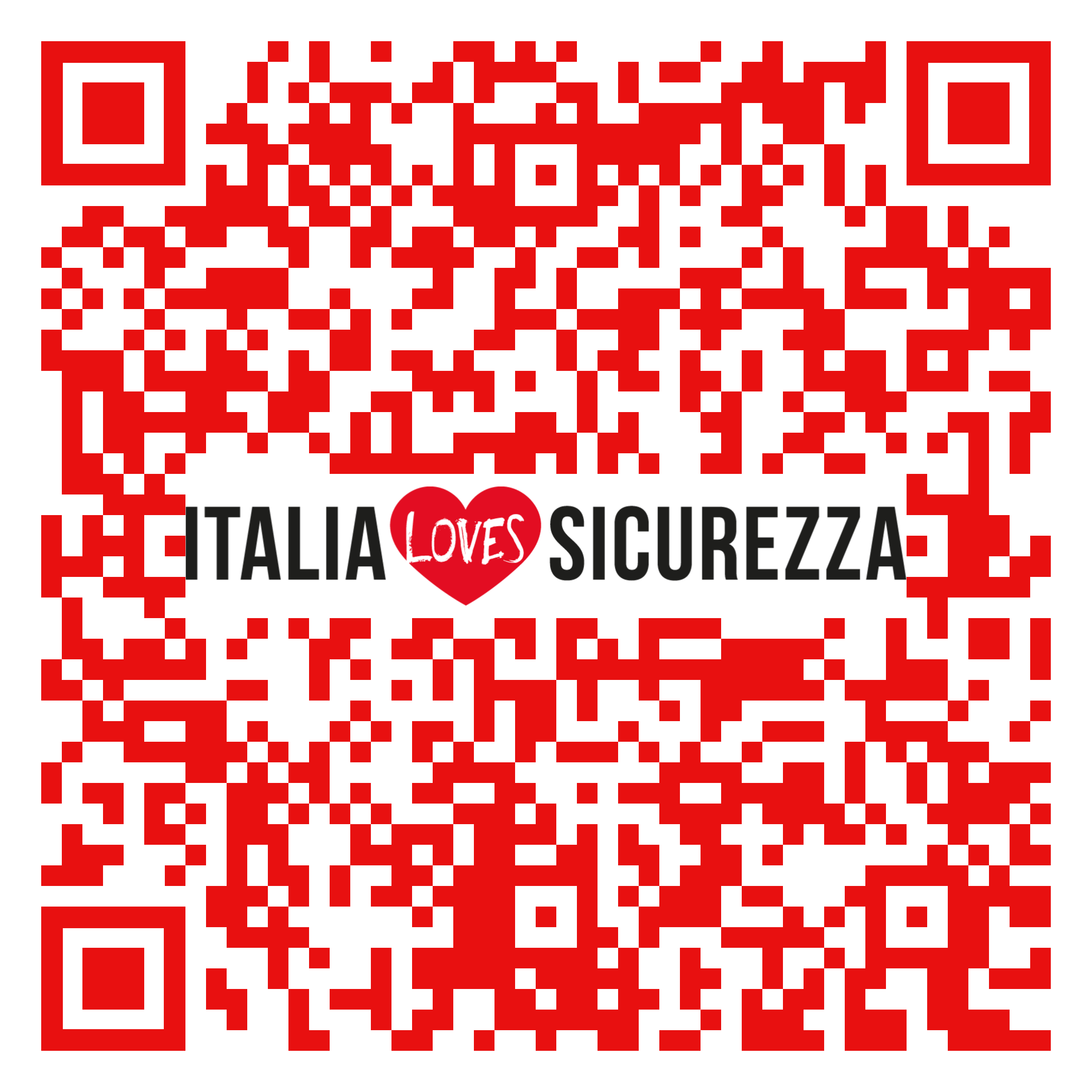 sensibilizzazione alla sicurezza
Segnala azioni e situazioni non sicure!
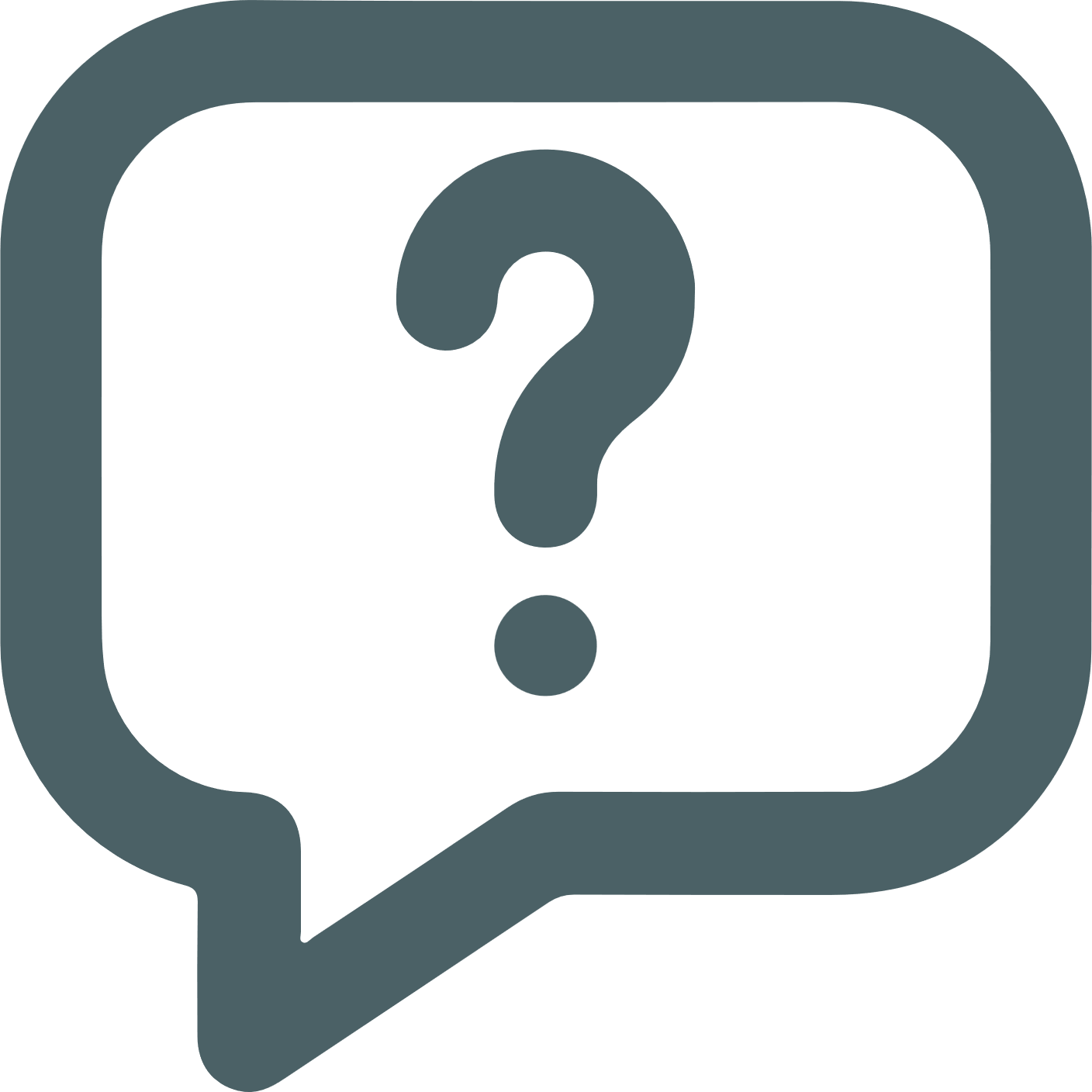 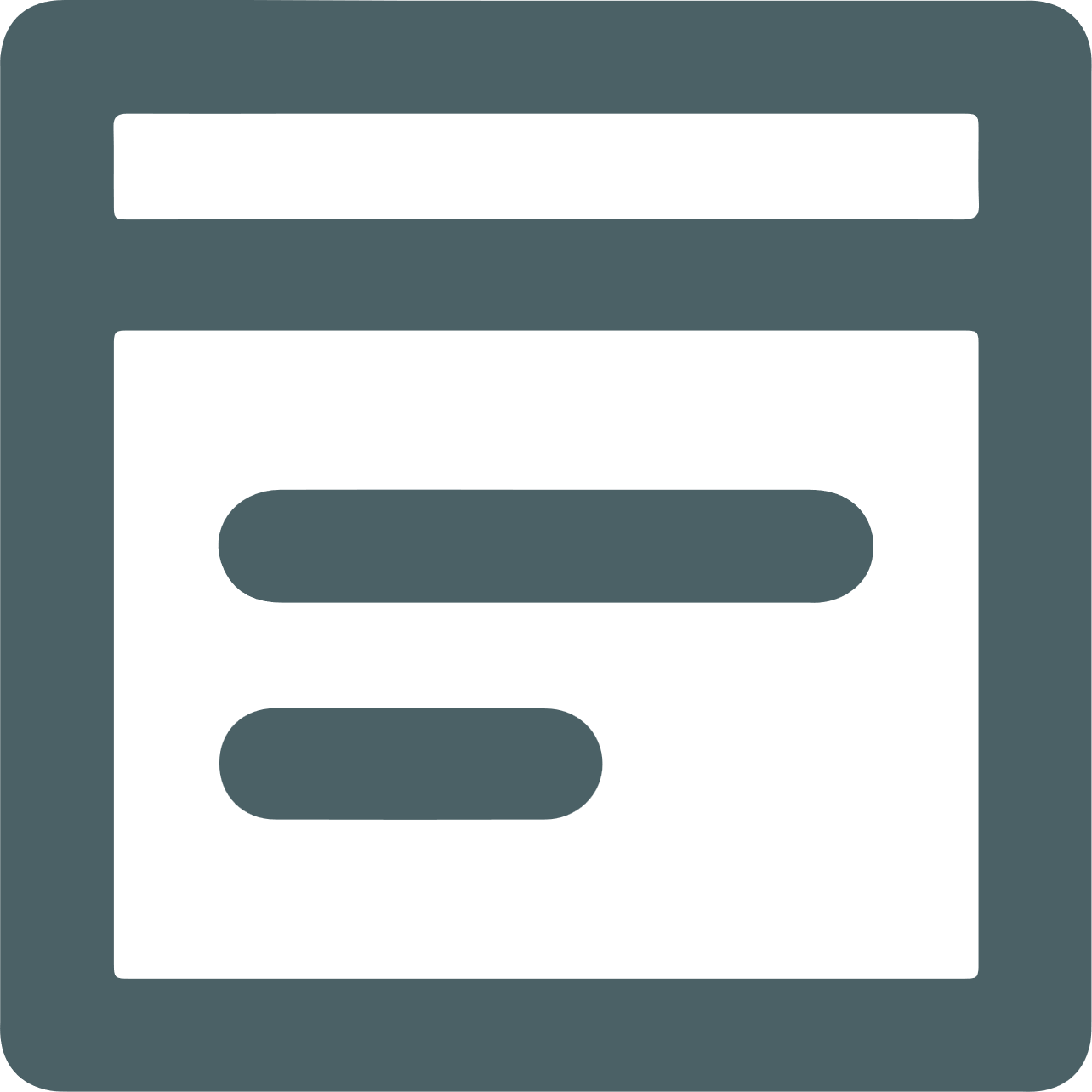 PERCHÉ

La sicurezza di tutti passa anche attraverso i tuoi occhi e la tua responsabilità di prenderti cura di te e degli altri!


Diffondi anche tu la cultura della sicurezza.
DESCRIZIONE
Prendi l’abitudine di osservare l’ambiente che ti circonda e chiederti se si tratta di condizioni e comportamenti sicuri per te e i tuoi colleghi.

Se rilevi anomalie segui la procedura per le segnalazioni oppure, se non sai come fare, informane la funzione HSE.
Suva_la vita è bella, finchè va tutto bene
Suva_situazioni non sicure e cadute
sensibilizzazione alla sicurezza
TEMA: RISCHI, PROTEZIONI E DPI
1. Caduta dall’alto - agisci in sicurezza
Contesto: sessioni formative, eventi, incontri di sicurezza.
2. Lavori in altezza e uso DPI – proteggiti e agisci in sicurezza
Contesto: sessioni formative, eventi, incontri di sicurezza.
Caduta dall’alto: agisci in sicurezza
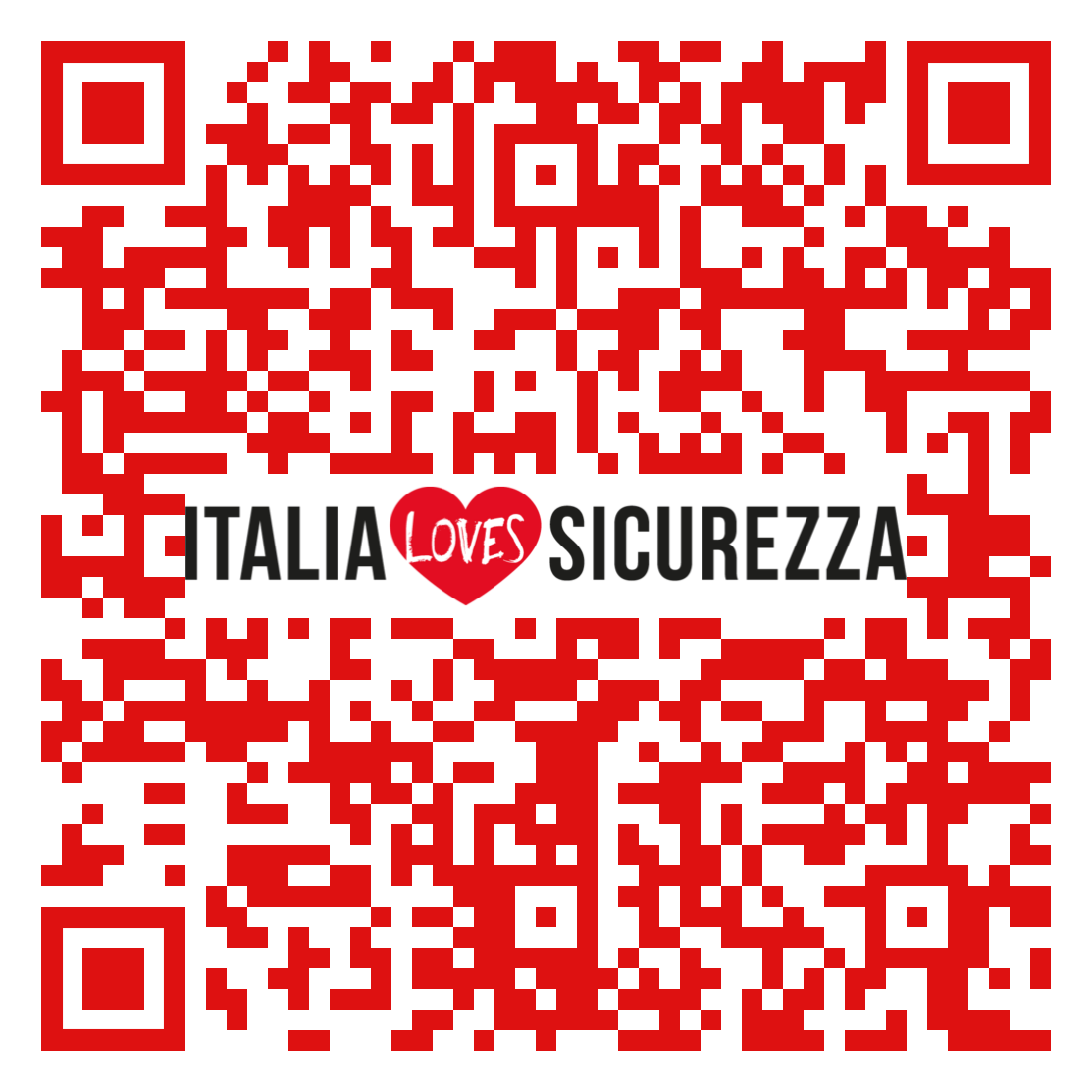 rischi, protezioni e dpi
Caduta dall’alto: agisci in sicurezza
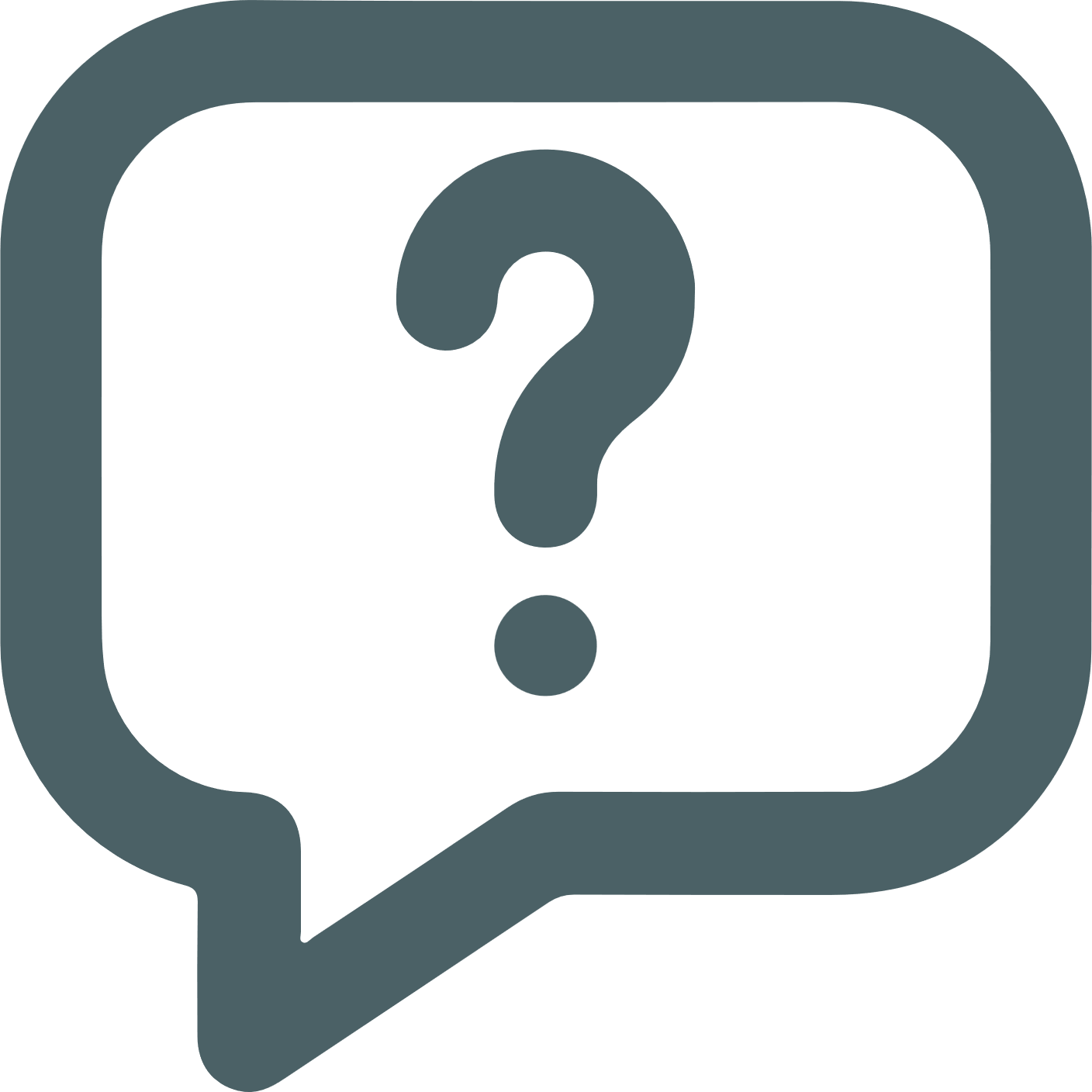 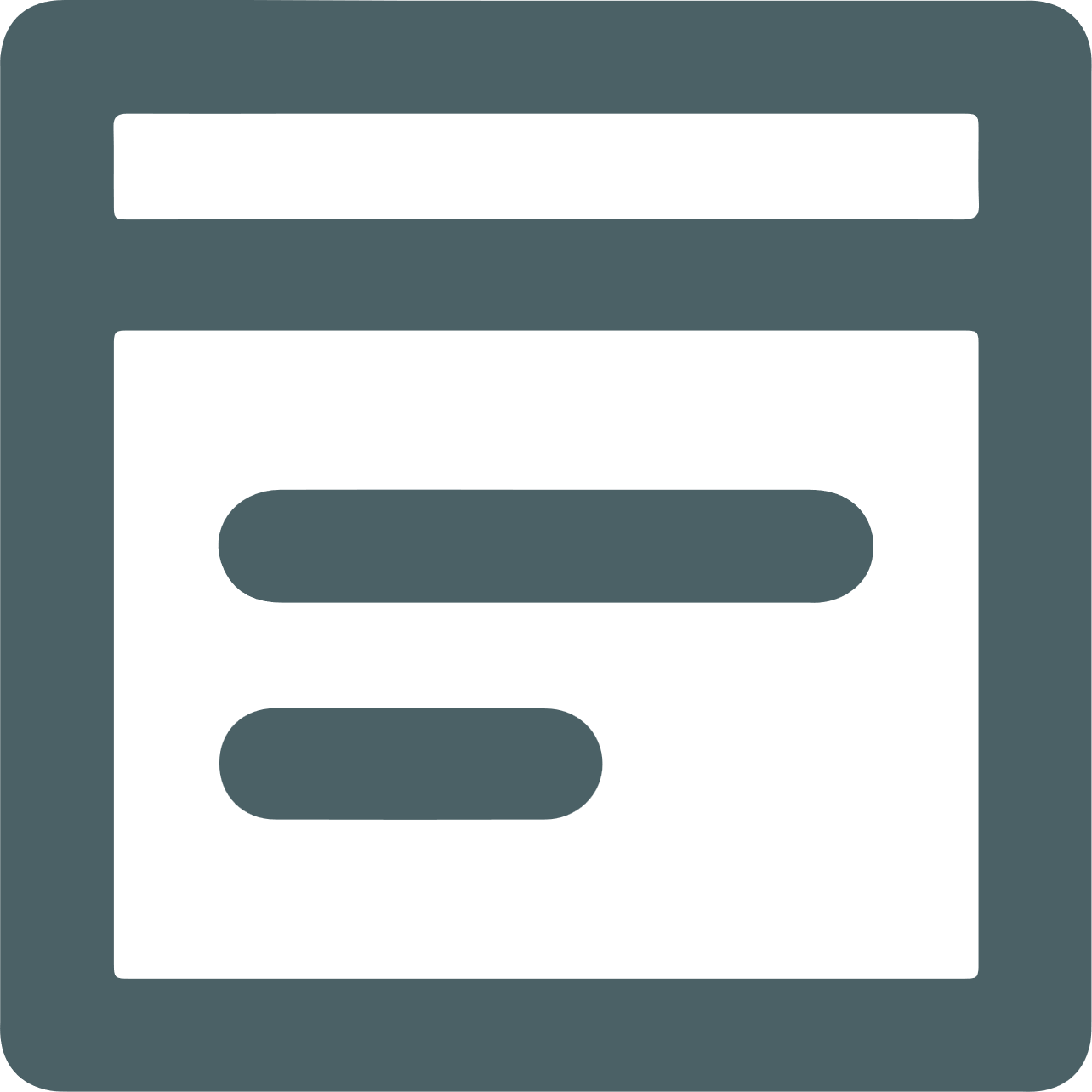 PERCHÉ

La protezione della salute e sicurezza, tua e delle persone accanto a te, è più importante della velocità e della comodità di esecuzione di un lavoro.
Un incidente avviene in una manciata di secondi, ma le conseguenze possono durare per sempre.
DESCRIZIONE

Guarda il cortometraggio sulla caduta di oggetti dall’alto “Choice not Chance” - disponibile su richiesta al link che trovi nella sezione Approfondimenti - e rifletti sulle conseguenze che le tue scelte possono avere sul futuro, sulla tua famiglia e sulla tua vita in generale.
https://www.fondlhs.org/choice-not-chance/
Video Drops, by Fondazione LHS
rischi, protezioni e dpi
Lavori in altezza e uso DPI – proteggiti e agisci in sicurezza
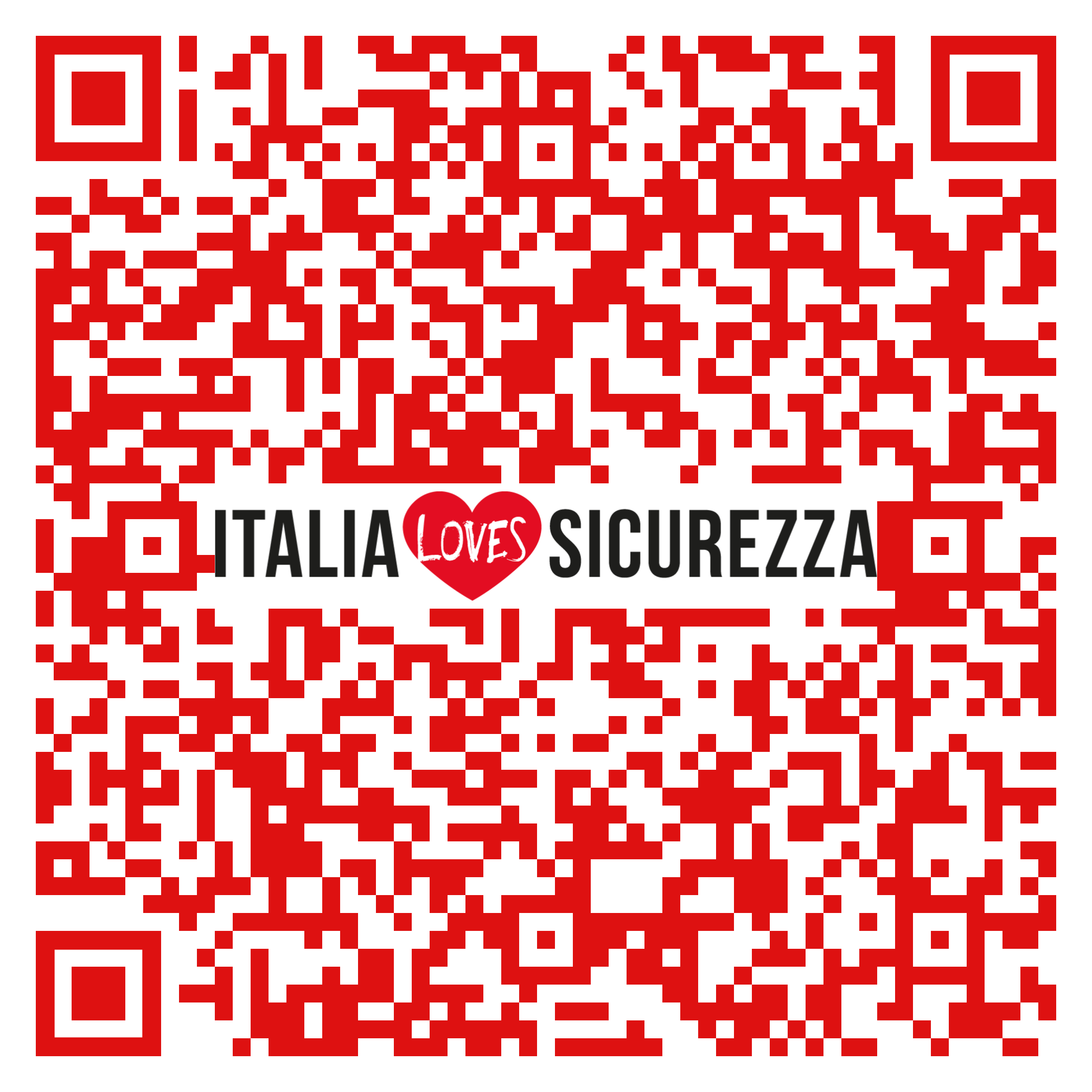 rischi, protezioni e dpi
Lavori in altezza e uso DPI – proteggiti e agisci in sicurezza
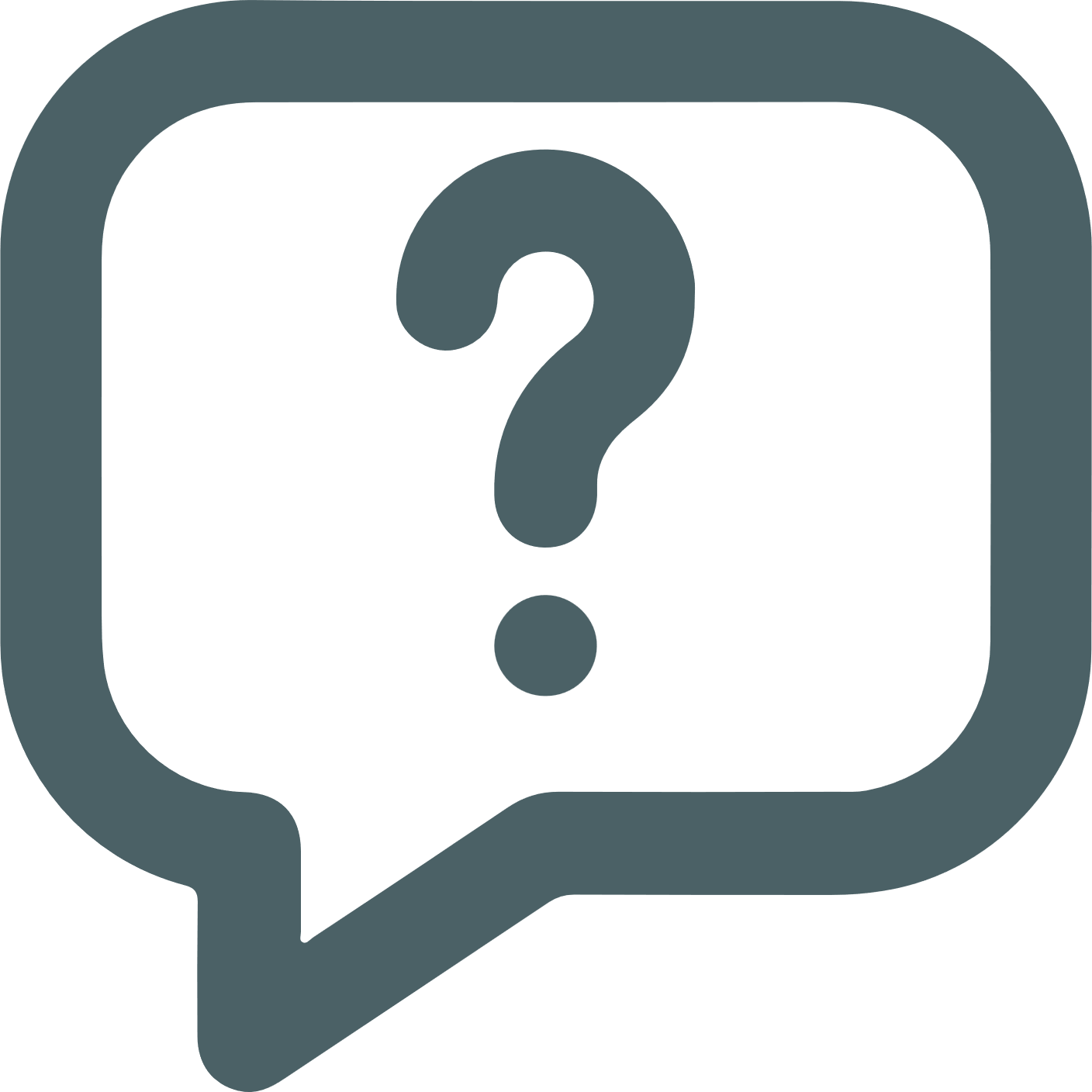 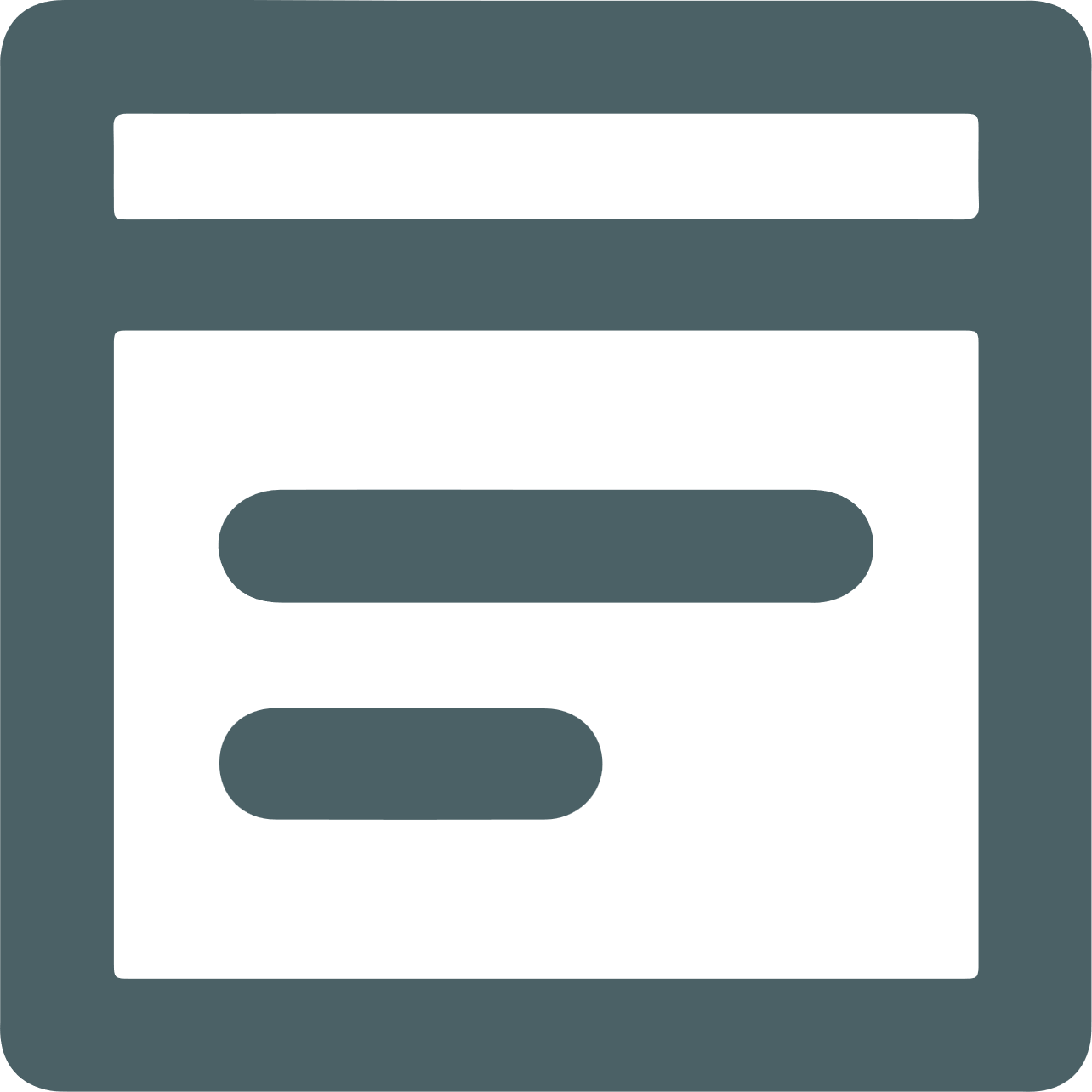 PERCHÉ

La protezione della tua salute e sicurezza è più importante della velocità e della comodità di esecuzione di un lavoro.

La caduta dura pochi secondi ma le conseguenze… durano per sempre.
DESCRIZIONE

Guarda il video e rifletti sulle conseguenze che il mancato utilizzo dell’imbracatura durante i lavori in altezza può avere sul tuo futuro, sulla tua famiglia e la tua vita in generale.
https://youtu.be/m8hSXOWkZk0
Campagna ChileCodelco «No màs accidentes»
https://www.youtube.com/watch?v=wtEtU8XrPk4
Il momento della verità - SUVA
rischi, protezioni e dpi
Altri suggerimenti
Oltre agli atti sopra riportati, puoi trovare altri spunti nella bacheca atti della piattaforma.

Sfoglia le categorie di atti 

 Seleziona quello di tuo interesse (gli atti pubblicati in bacheca possono variare nel tempo)

  Creane il QR code con questo strumento gratuito: https://www.qrcode-monkey.com/

    Prepara le slide da proiettare usando come base quelle di questo documento.

Buon lavoro!
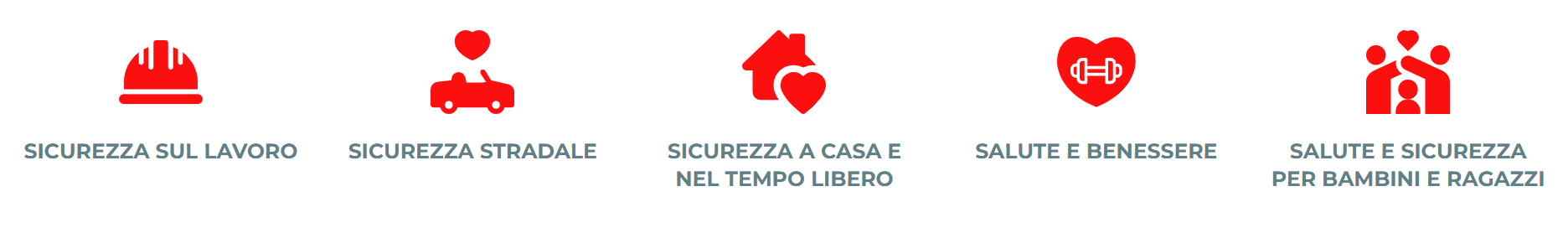